Лабораторная работа
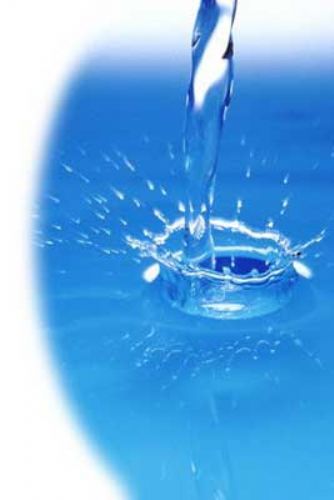 NaCl
NaCl
Что произойдёт через 
определённое время?